Aleksandra Dimitrievska
Finding and measuring the W boson at ATLAS
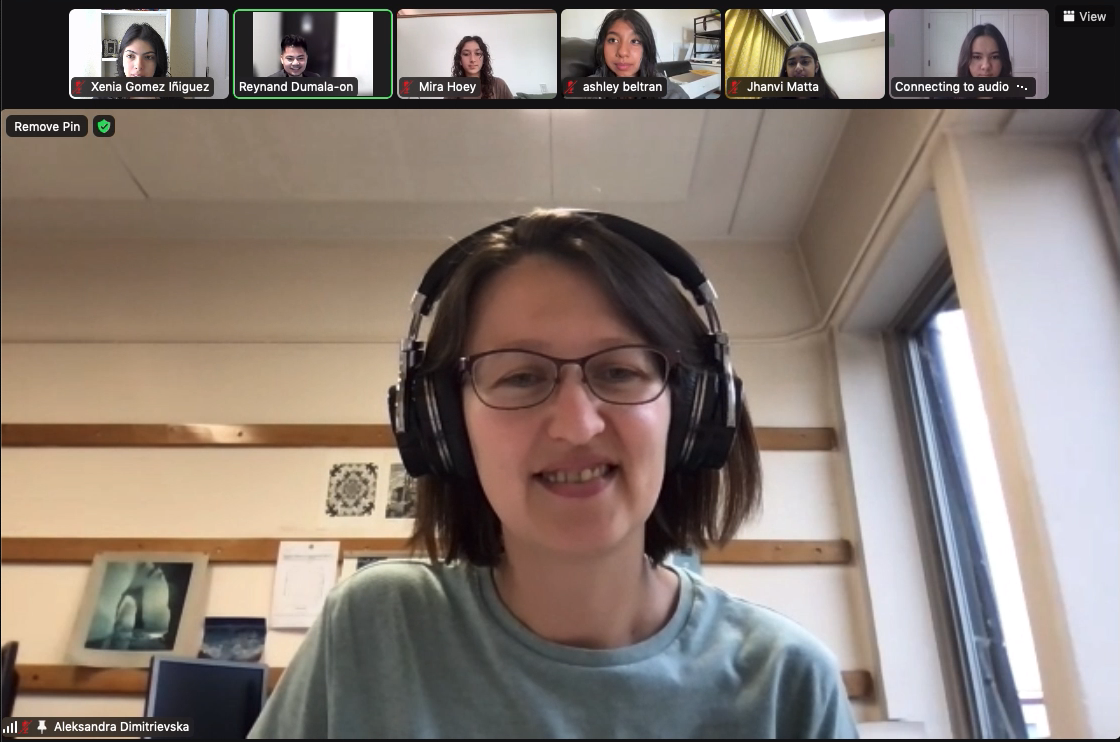 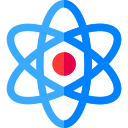 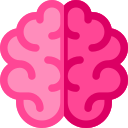 [Speaker Notes: From serbia and always loved math and science - Recipient of an Owen Chamberlain Postdoctoral Fellowship in Experimental particle Physics & Cosmology (Five years) 
Grad school in serbia: member of atlas collaboration at cern 
Phd thesis @ cern: measuring the w boson through the atlas experiment 
Starting in 2017 working with LBNL for her postdoc]
Creating matter from light
proton
The basic laws of physics involved is Einstein’s famous equation E = mc^2

Energy and mass (matter) are interchangeable 

Particle accelerator:

Protons pass by close to each other, creating a large electromagnetic field and scatter off photons (light carrying particles)

Photons collide to create w bosons (photons interacted and created matter)

Out of billions of events, approximately 150 times was light created
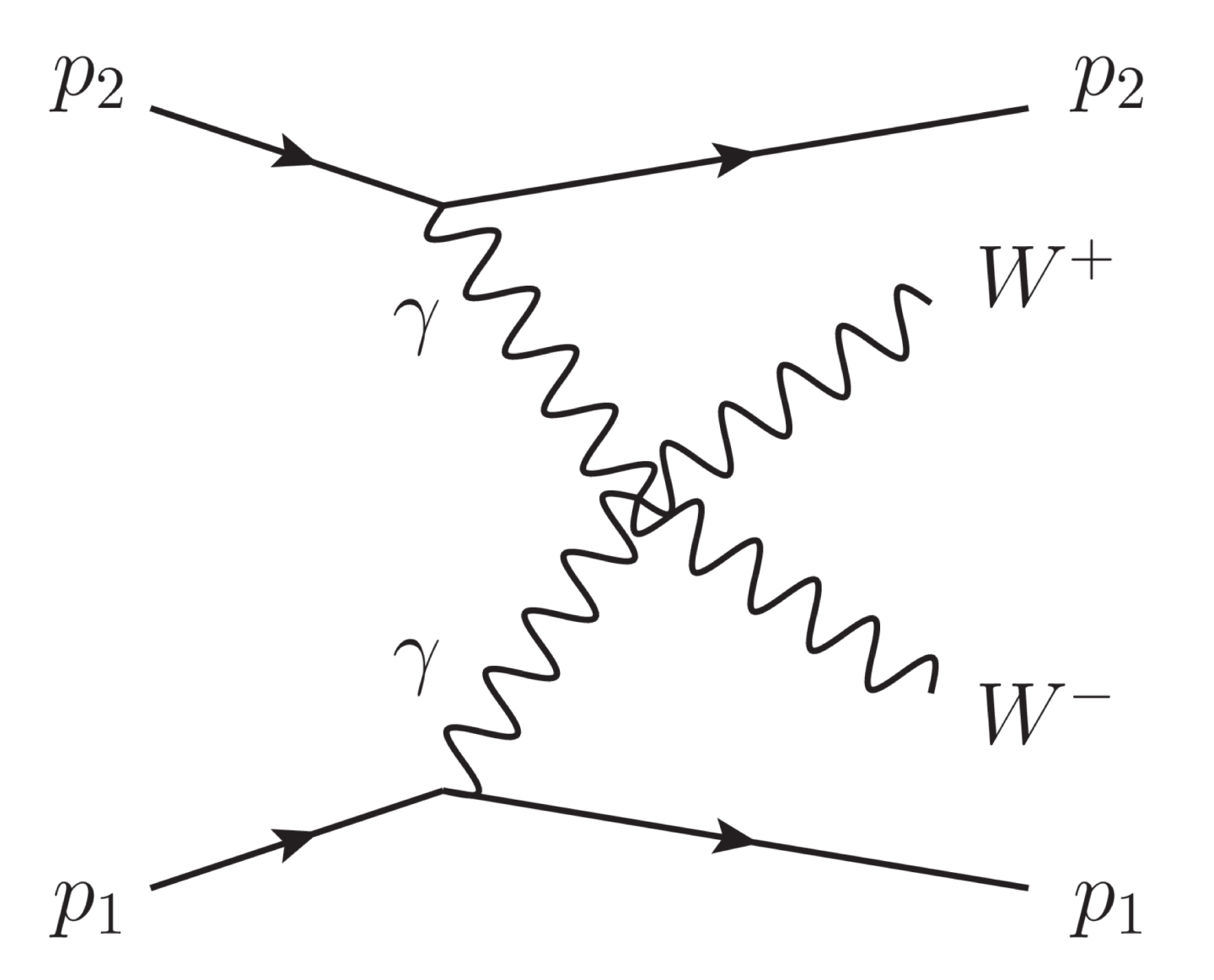 photon
w boson
https://atlas.cern/updates/briefing/observation-w-pair-from-light
Expanding the Standard Model
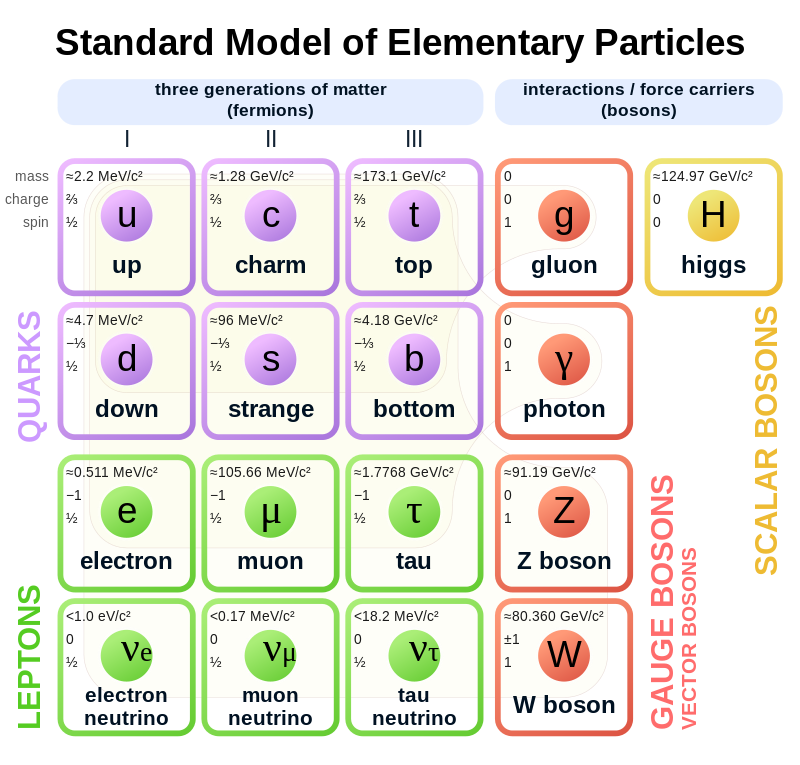 Four fundamental forces: 
Strong force
Weak force
Electromagnetism
Gravity 

ATLAS was the experimental proof of unification of forces (electromagnetic force and weak force)

Antiproton: antiparticle of proton

Waves aren’t matter (have no mass) but we can create matter out of waves
Creating a W boson out of 2 photons
Atlas -  LHC - CERN
CERN-  Prototype chips for a planned upgrade. Testing 2-centimeter-by-1 prototype computer chips  for the planned High luminosity LHC at CERN
Largest general purpose particle detector experiment  at the LHC 
Designed to record high-energy particle collisions  by detecting the interaction 
Between it and other materials at discrete points.
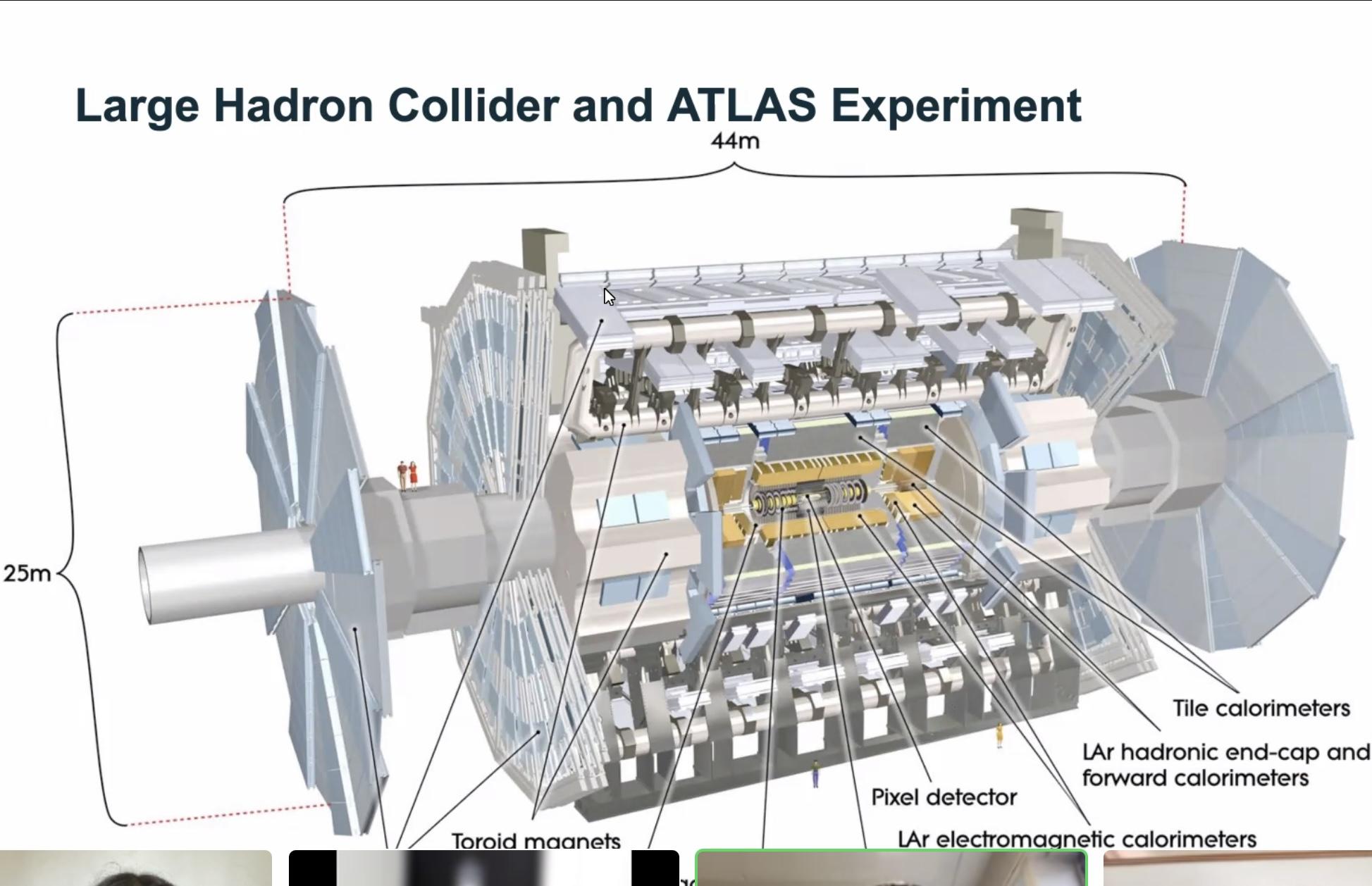 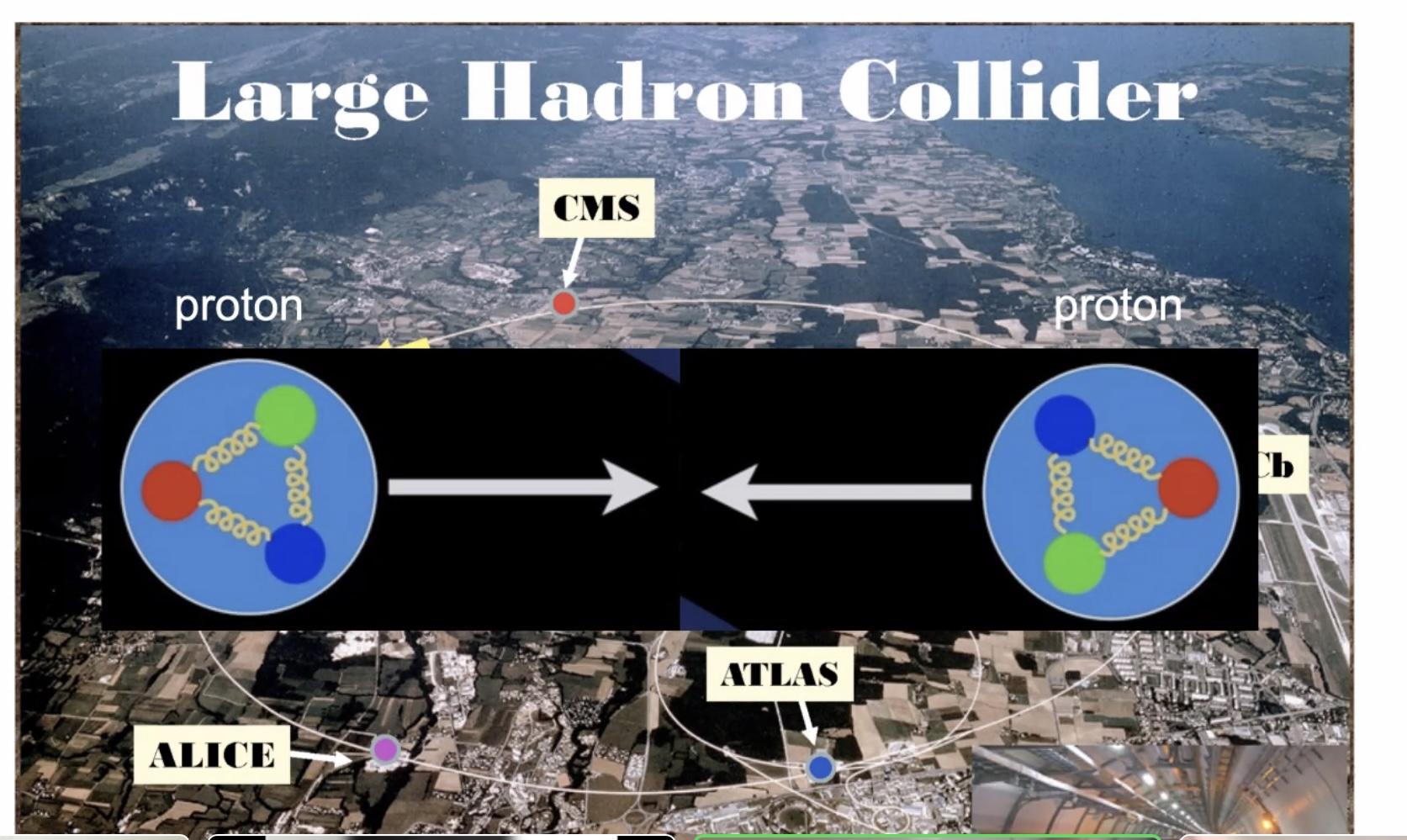 [Speaker Notes: One  of the world’s largest and most respected cnetres for scientific research. CERN borders two countries, France and Switzerland.   This will crank up the performance of the LHC]
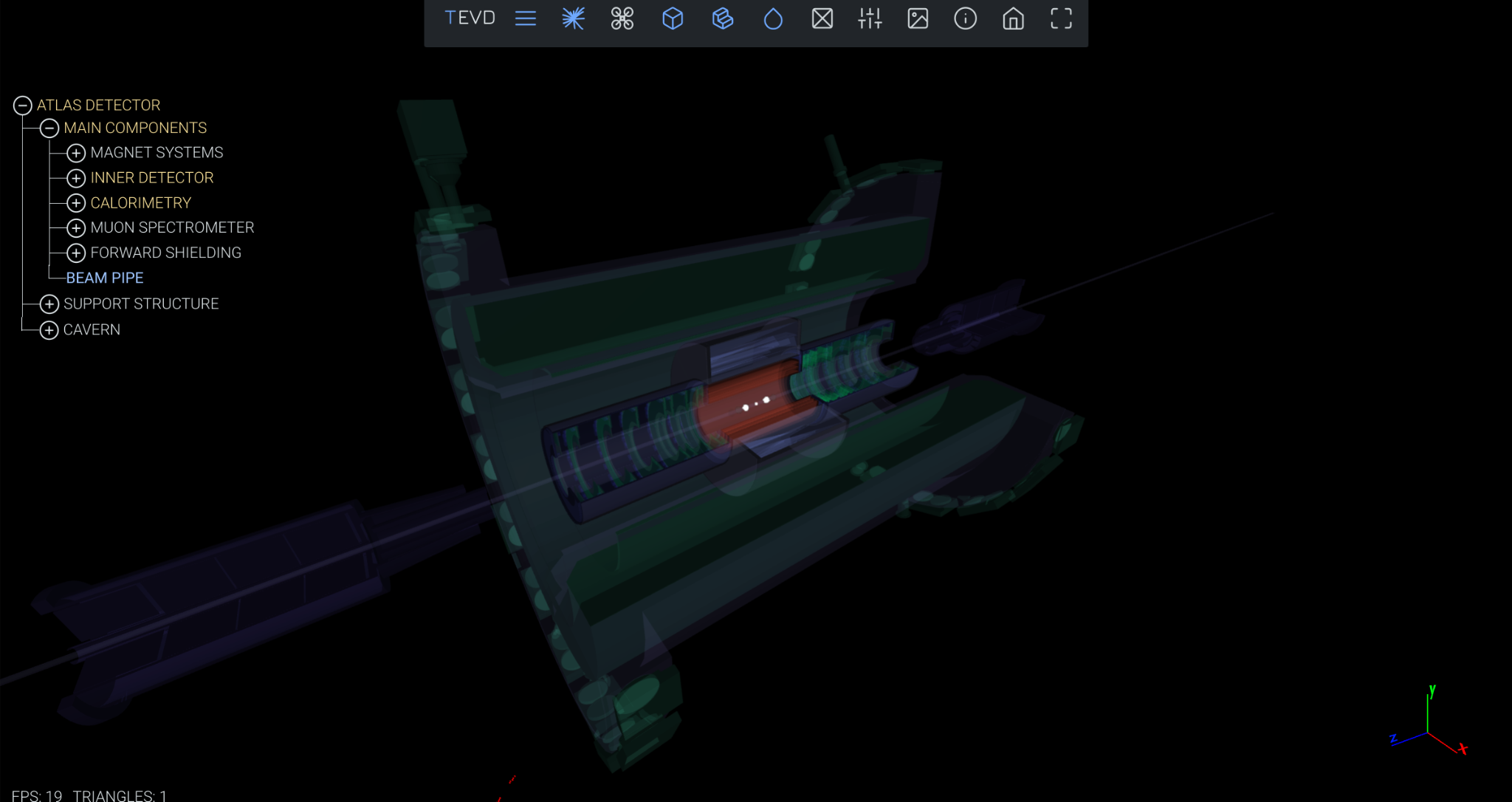 Conclusion
Researching the mass of the W boson and creating matter from light using principles like E = mc^2
Shared some resources and opportunities 
Program called International Masterclasses for high school students
Held worldwide in 60 countries for one day
Work on particle physics with data from CERN
https://physicsmasterclasses.org/ 
Simulations at CERN on the ATLAS detector
https://tracer.web.cern.ch/tracer/
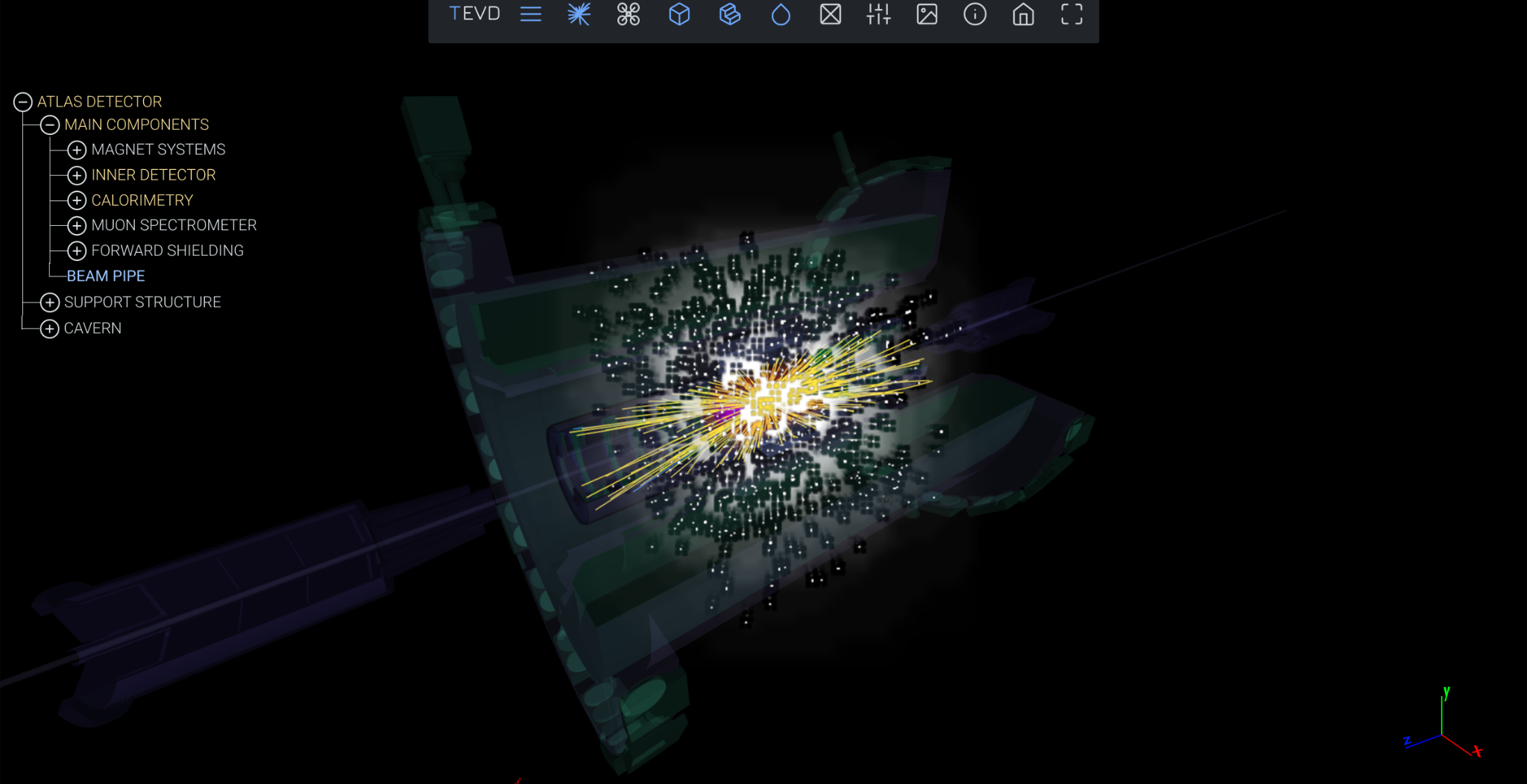 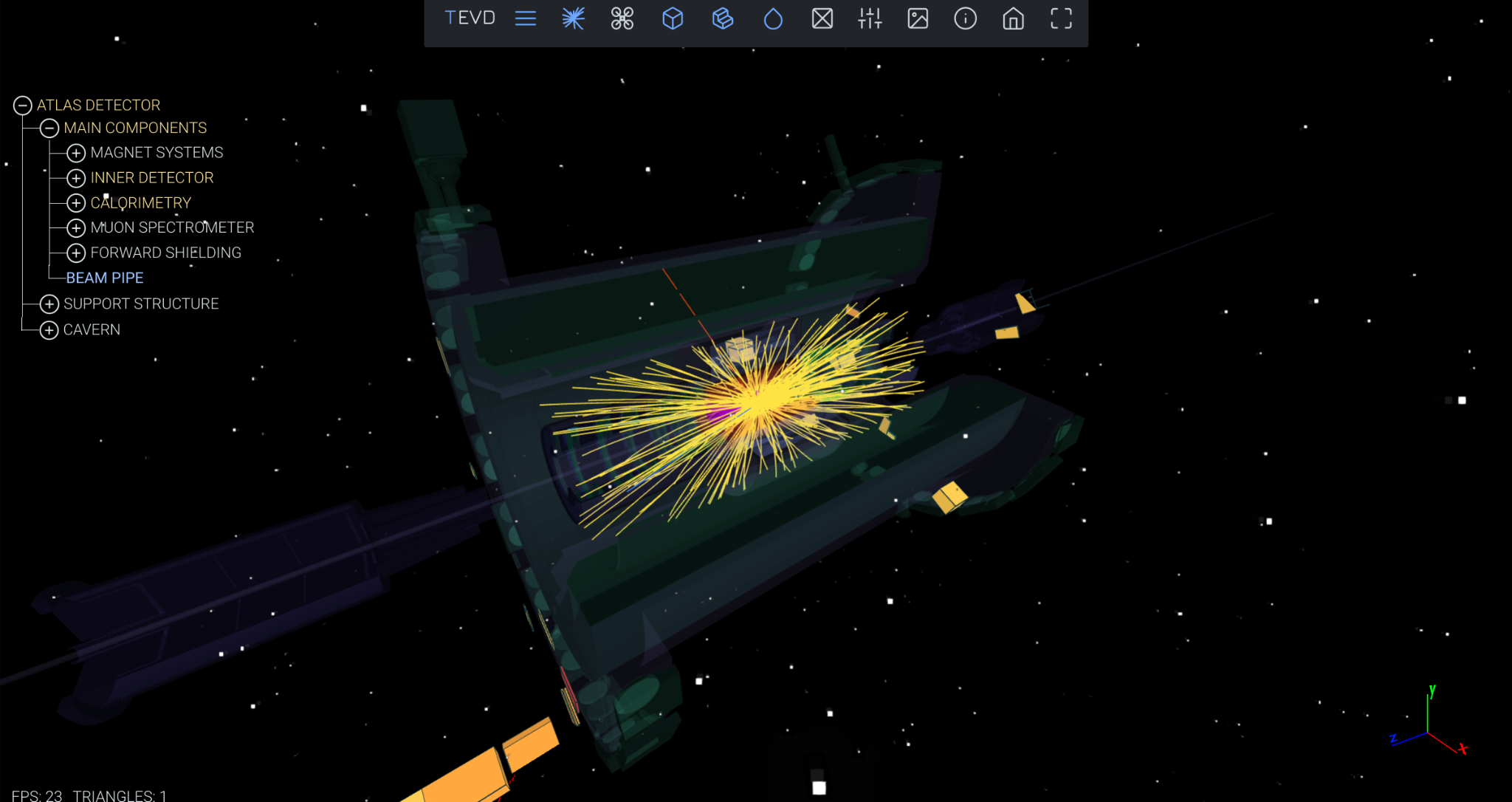